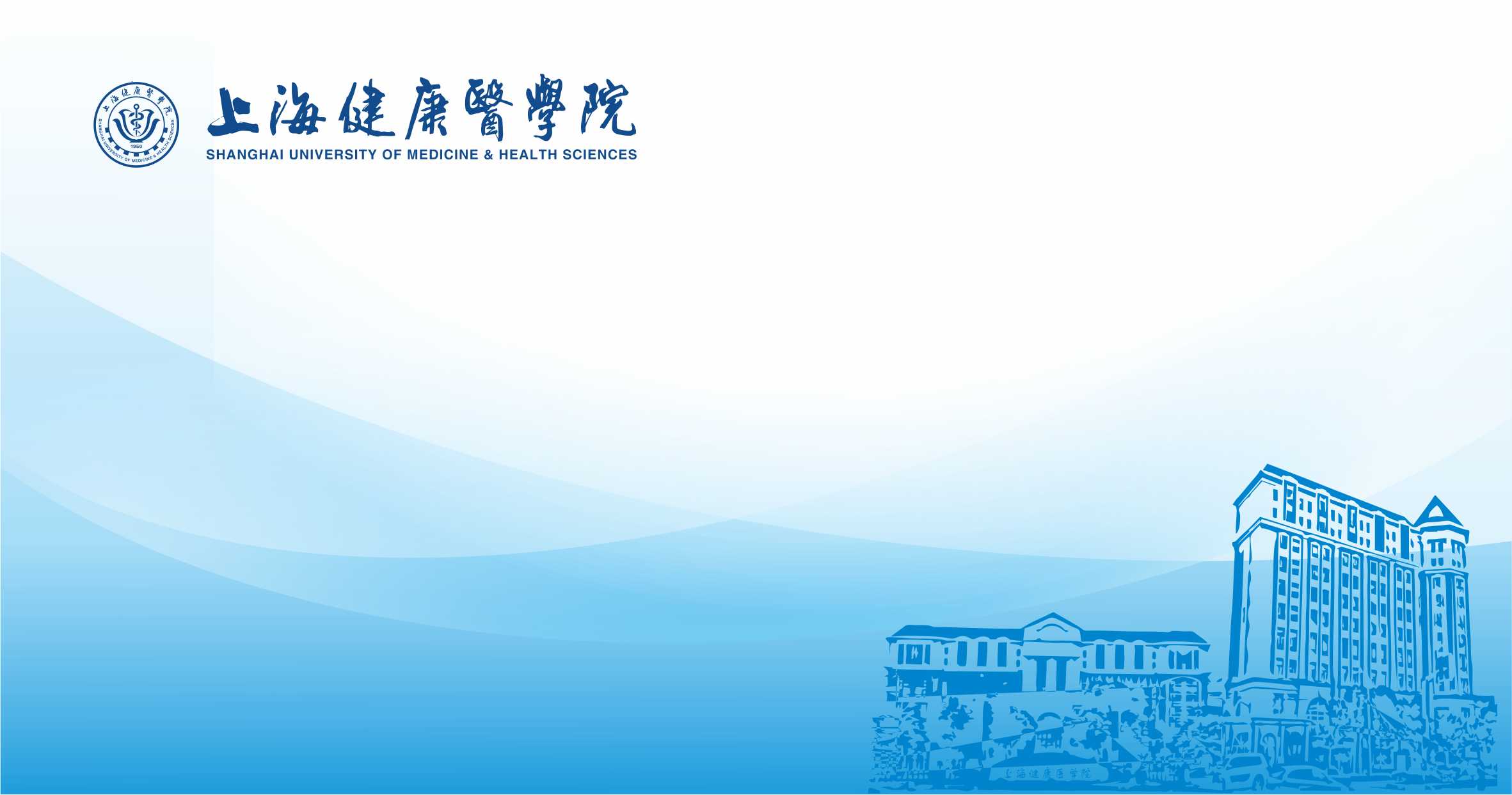 出席人
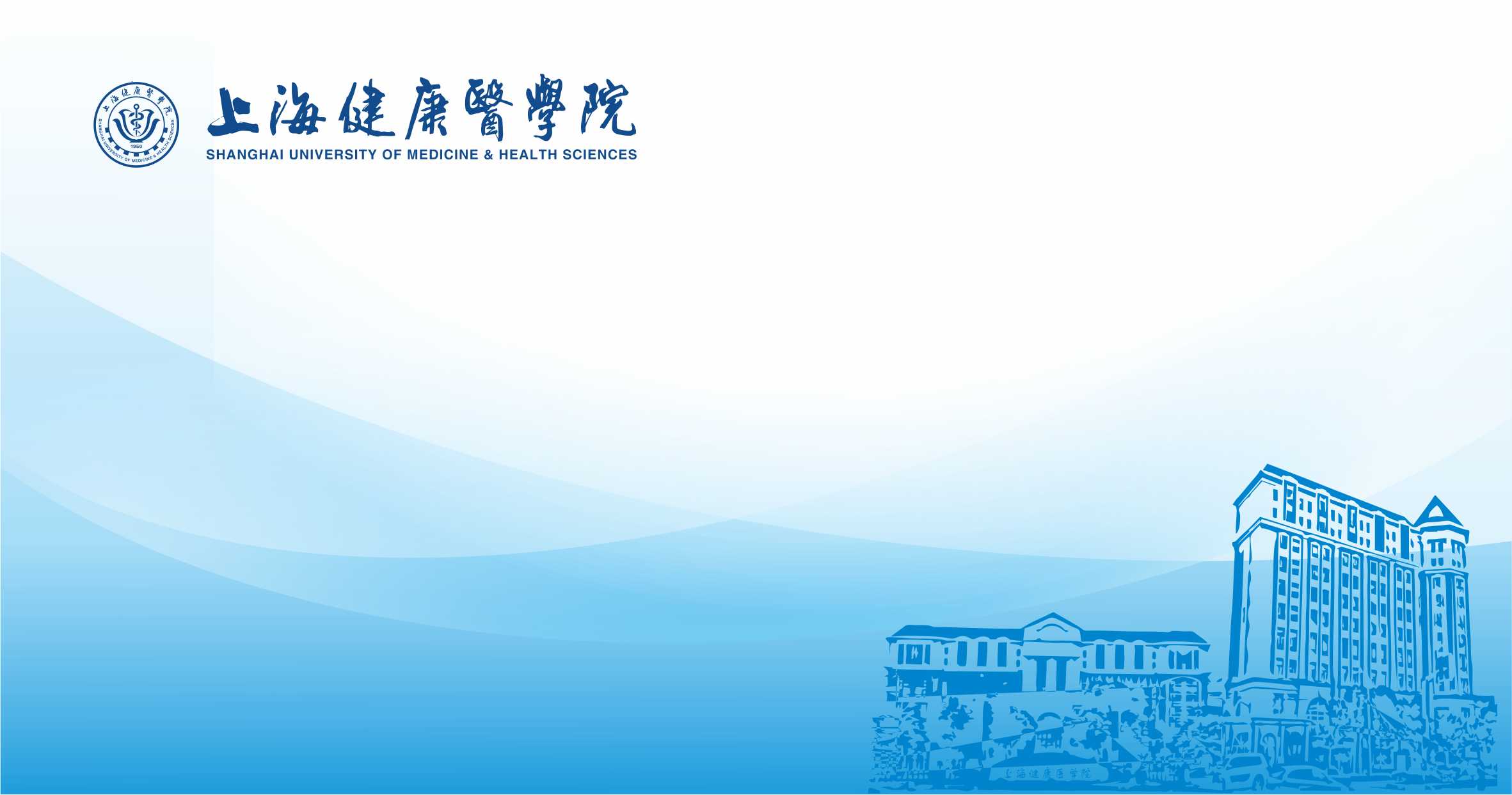 出席人